Diabetes in Pregnancy:Diagnosis and Management
Lisa E. Moore, MD,MS, FACOG,RDMS
Texas Tech Health Sciences Center
Division of Maternal-Fetal Medicine
Objectives
To review current trends in the diagnosis and management of gestational diabetes

To understand current controversies in the diagnosis and management of gestational diabetes.

To review the use of insulin and oral agents in gestational diabetes.
How big is the problem?
Statistics About Diabetes Data from the National Diabetes Statistics Report, 2014 (released June 10, 2014) 

In 2012, 29.1 million Americans, or 9.3% of the population, had diabetes. 

Of the 29.1 million,  8.1 million were undiagnosed –

In 2012, 86 million Americans age 20 and older had prediabetes

Diabetes remains the 7th leading cause of death in the United States in 2010,
The rates of diagnosed diabetes by race/ethnic background are:
 7.6% of non-Hispanic whites 
9.0% of Asian Americans 
12.8% of Hispanics 
13.2% of non-Hispanic blacks 
15.9% of American Indians/Alaskan Natives
Incidence of  Diabetes in Pregnancy
Incidence in all pregnancies in the US: 5-14%
 Canada 8-18%
 China 7-10%
 India – possibly as high as 27%
   
80% of patients with diabetes complicating pregnancy have gestational diabetes

10-20%  of patients  with  diabetes complicating pregnancy have pre-existing diabetes (Type 1 and Type 2)
Gestational Diabetes(definition)
Carbohydrate intolerance that begins or is first recognized during pregnancy 

Diagnostic Categories: GDM A1 and A2 

15%  of GDM remain diabetic (Type 2)
50-60% of GDM will become diabetic in 5-10 yrs
Type 2 diabetes
Encompasses insulin resistance and relative insulin deficiency.

Associated with obesity – or increased percentage of body fat. 

May go undiagnosed for many years
Both GDM and Type 2 are heterogeneous disorders
Pathophysiology is characterized by
           - peripheral insulin resistance
           - impaired regulation of hepatic glucose 
             production
           -decreased insulin production

*  Today both clinical entities are viewed as the same disease with different names
Pre-Diabetes
In 2010 the ADA committee on diagnosis and classification recognized an intermediate group

Blood glucose not high enough to have diabetes but also not normal.

IFG (impaired fasting glucose)  fasting 100mg/dl – 125 mg/dl

IGT (impaired glucose tolerance) 2 hr value on the OGTT of 140mg/dl – 199 mg/dl
Pre-Diabetes
This is considered an intermediate stage

IFG and IGT are not diseases in their own right but are risk factors for diabetes and cardiovascular disease.
Hgb A1C
A1C of  5.5-6.0% have a  5 year cumulative incidence of diabetes from 12% to 25%

NHANES data indicate that A1C of 5.5 -6.0% identifies people with IFG and IGT.
Hgb A1C
Compared to a fasting glucose of 100 mg/dl – using A1C 5.7% or above is 66% sensitive and 88% specific for the development of diabetes in 6 years.  

Individuals with A1C 5.7-6.4 should be informed of the risk and receive counseling regarding changes in lifestyle
.
Categories of increased risk
Fasting 100mg/dl – 125 mg/dl

2h values on the 75gOGTT  140mg/dl-199 mg/dl

A1C of  5.7-6.4

.
Why do we care about diabetes in pRegnancy?
Adverse effects in offspring
Conception to 8th week
Malformations:
     Caudal regression (3wk)
     NTD (4 wk)
     Cardiac (5 wks)
     Renal (5 wks)
     GI   (6 wks) 

ACOG Tech Bulletin Dec 1994
8th week to delivery
     Chronic hypoxia   
      Intrauterine death
      Hyperinsulinism
      Macrosomia
      Organomegaly
      Polyhydraminos
Birth Defects
Most important FACTOR: glycemic control during embryogenesis

If Gestational diabetes begins after first trimester;no increase in birth defects

In women with pre-existing diabetes:8.5% increase in cardiac defects,5.3% in CNS defects,and 3.5% in GI and GU defects

HGA1c levels prior to embryogenesis determine the risks for birth defects. A1c greater than 7 increase the risks
Neonatal Morbidity
Hypoglycemia
Polycythemia
Hyperbilirubinemia
Hypocalcemia
Cardiomyopathy
Respiratory Distress
Birth Trauma
Diabetes Effect on the Pregnancy
Dystocia 
Preeclampsia
Pyelonephritis
Pelvic trauma
TESTING /SCREENING
Screening2 step testing
Universal  vs  High risk
24 –28 wks

Step 1.  1 hr 50 gram – no fasting necessary
Venous plasma (<140 mg/dl)  identifies 80% of women with GDM. A value >130mg/dl identifies 90% of women with GDM

 Step 2.   3 hour 100g   after an overnight fast
Diagnostic Criteria for GDM
Screening 1 step testing
75 g glucose load after overnight fast

Fasting  95 mg/dl
1 h        180 mg/dl
2 h        155 mg/dl
When to Screen
Assess risk at the first prenatal visit
       Marked obesity
       Family or personal history
       glycosuria
When is it outright diabetes?
1. A1C ≥ 6.5%
2. Fasting glucose ≥ 126 mg/dl (8 hr fast)
3. 2h value ≥ 200mg/dl  after 75g load
4.  Symptomatic pt with random glucose ≥ 200 mg/dl

(1-3 should be confirmed with repeat testing)
A few details
Hgb A1C ≥ 6.5% identifies one third fewer patients than a fasting ≥ 126 mg/dl

Certain hemoglobinopathies or anemias  may affect the A1C (Sickle cell, iron deficiency)

There may be discordance between tests.
Screening
Hgb A1C at first prenatal visit.  (< 20 weeks)
    ≥ 6.5%       dx of diabetes in pregnancy
                      counseling on diet
                      daily SMBG
                      medication as needed

  5.7-6.4%      Impaired glucose tolerance
                       counseling on diet
                       monitor BG
Screening
<5.7%     Test for GDM at 24-28 weeks
Which method is best?
World Health Organization (WHO)
Australasian Diabetes in pregnancy society
Diabetes in pregnancy study group of India
International Association of Diabetes and Pregnancy study group (IADPSG)
American Diabetes Association (ADA)

ALL SUPPORT 75G ONE STEP TESTING AND THE USE OF THE A1C AT THE FIRST VISIT
Americal Congress of Obstetricians and Gynecologists (ACOG)

Supports 2 step testing
 
It is estimated that if 75g single step testing is implemented the prevalence of GDM is expected to increase to 20% or higher.
PART 2:  Management
All diabetes is not the same
Diabetes in pregnancy ≠  Diabetes outside of pregnancy 

Outside of pregnancy goals are :
To prevent complications of cardiovascular disease
 blindness
 neuropathy
 renal failure
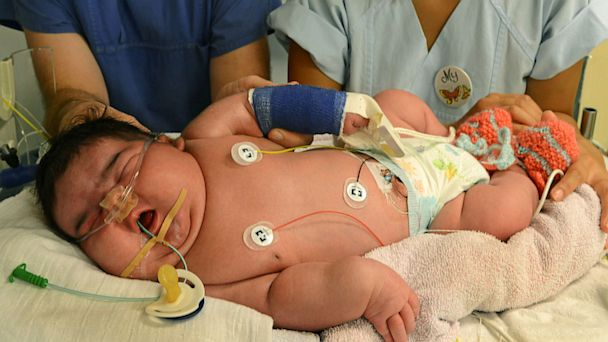 Newborn  13.4pounds    (NSVD !!!)
All diabetes is not the same
During pregnancy – goals are: 
Prevent macrosomia
Prevent fetal death 
Prevent other fetal complications
This means you cant treat them the same
During pregnancy
 more frequent visits when not controlled
 stricter glycemic goals
Control of Maternal Glycemia(Target plasma glucose levels)
Fasting
Preprandial
1 hr after meals
2 hr after meals
60-90 mg/dl
60-105 mg/dl
<140 mg/dl
<120 mg/dl;
Glucose Monitoring
Daily SMBG superior to intermittent monitoring

Fasting blood sugar

Post prandial sugars most predictive of macrosomia .                                                           The most difficult glucose to control- post breakfast(dawn phenomenon) most predictive of fetal demise
Verify glucometer with your  facility’s lab
Medical Nutrition Therapy(MNT)
Goal: to provide calories and nutrients to sustain pregnancy, but does not cause post-prandial hyperglycemia
Dietary recommendations
3 meals and 3 snacks

Composition: CHO-30%-prot-20%;fat-30-40%

Wt gain: 25-35 lb;if overwt(15-25);underwt (30-40)

Caloric distribution;10%-breakfast,20-30 % for lunch,30-40 % for dinner,30% for snacks

Exercise is also very important in the management of all women with diabetes
Carbohydrate Budget
Breakfast                1-2 carbohydrate choices
Lunch                      3-4 carbohydrate choices
Supper                     3-4 carbohydrate choices
Snacks (1-3 )           1-2 carbohydrate choices

 Amount of  CHO typically found in a 2200 calorie diet
Nutrition Guidelines
Carbohydrate counting/label reading
CHO restriction at breakfast
Avoid sugar, concentrated sweets, refined/processed starches
Eliminate liquid CHO (juices), test milk
Ok to use aspartame(Equal), sucralose (Splenda).
    saccharine (Sweet n Low)
Increase high fiber foods (25-30 grams)
After  a meal
Peak glucose levels    approximately 1 hour
Preprandial levels     2-3 hours

Should you check 1 hour or 2 hour postprandial?
When to initiate pharmacotherapy
GDM A1 to A2
>2 values exceed goal in 1 to 2 weeks
FBS >95
2 hour PP>120
Fetal abdominal circumference >70% at 29-33 wks
    (Buchanan diabetes care 1998)
Insulin Therapy Lispro(Humalog)
Rapid Acting-good for pre-meals!
Onset-15min
Peak-30-90min
Duration-3-5 hours
Little antibody formation; more effective than regular insulin
Disadvantages: expensive , once thought to increase risk for proliferative retinopathy
[Speaker Notes: Regular insulin onset 30min peak 2-4 hrs and duration  6-8 hrs]
Insulin TherapyNPH
Intermediate Acting Insulin
Onset        1-2 hours
Peak          4-8 hours
Duration   12 hours
Good for HS  to Fasting window
May add in Am to cover midday
Insulin TherapyUltralente
Long Acting
Onset          4-6hr
Duration      24-36 hours
Peaks           16-18 hours 
Large day to day variability
Not recommended
LANTUS(glargine-DNA origin)
Long acting
Once a day insulin injection
No peak
Steady release of insulin
Acidic pH 4. After SQ injection it is neutralized forming micro precipitates.
Cannot be mixed with any other insulin
Category C
Insulin Total Daily Dose Regimen
1st trimester             .7 u/kg
2nd  trimester           .8u/kg
3rd  trimester            1.0u/kg

Dose range  .25u/kg to 1.0u/kg
********Insulin Therapy –Daily BreakdownLispro Coverage
TDD x 40%                              Pre Breakfast
TDD x 30%                              Pre Lunch
TDD x 20 %                             Pre Dinner
TDD x 10%                              Bedtime
NPH is added  for coverage at bedtime
BEWARE OF VICIOUS CYCLE
BG
Appetite
Wt Gain
Insulin resistance
Insulin
Management of GDM/Type 2oral agents
First line glyburide  ( not used in Type 1)
Max dose 20mg/day
Usual dose 5-10mg targeted for time when glucose abnormal  ( there is a 2.5mg dose)

It’s a sulfonylurea -  don’t use in patients with sulfa allergy
Long tail –most common side effect is hypoglycemia
Oral Hypoglycemic AgentsGlyburide
An effective alternative to insulin in the treatment of gestational diabetes (Langer NJMED,2000)

30 –40 % failure rate in some series of studies

Patients prefer oral agents rather than injections!

Other agents    Metformin( biguanide)
Precose?
[Speaker Notes: Metfomin glucaphage     insulin resistance reducer    increase hypoglycemia and crosses the placenta]
Management of GDM/type 2oral agents
Metformin – insulin sensitizer  
Maximum dose studied 2000mg/day  but have seen patients on up to 2500.
Crosses the placenta in appreciable amounts
Doesn’t cause hypoglycemia
Can be combined with glyburide
Most common side effect is GI upset
Management of GDM/type 2medication
When to add medication
Goals :  fasting ≤ 95mg/dl
            2 hr postprandial  ≤ 120mg/dl
           Check 4 x day = 28 values/week

15-20% abnormal values consistently indicates a need for medication.
Medication Management Rules of the Road
1. There must always be a combination of medicine and diet.  
2. Starting medication is just that.  A start.  Patient will not be controlled immediately after you start medication.  It will have to be adjusted.  This is particularly true of insulin 
3.  Exercise makes everything better
4. Oral agents wont work if blood glucose  consistently ≥ 170mg/dl
Fetal Surveillance
Ultrasound
    Early dating and viability scan
    Every 4 weeks for growth

Quad screen marker  at 15-20 weeks or Free fetal DNA > 10 weeks

Kick count at 28 weeks (+/-)

Pre-existing diabetes,GDM A-2, NST twice/week starting at 30-32 weeks, or BPP once/week starting at 32-34 weeks
Delivery
Induce at 38-39 6/7wks (pre-existing DM and GDM A-2) 
ADA (2004) 
NICE (2008) 

Amniocentesis for fetal lung maturity if  there is uncertainty in gestational age  (especially in the borderlands)
Keep BG at 70-90 mg/dl during labor 
Most important determinant of risk for early neonatal hypoglycemia is intrapartum control
Post Partum Care
Breastfeeding is encouraged

2 hour 75 –gm glucola at 6 weeks post-partum)

Euglycemia, IFG, IGT, Overt Type 2

50-60% of GDM will develop Type 2 diabetes in 5-10 years
Major Goals
Manage all  diabetes patients with a team approach

Major Goals:To prevent Macrosomia,hyperbilirubenemia,birth trauma,neonatal hypoglycemia in the baby

To prevent: operative deliveries(including –vacuum extraction,forceps delivery,and cesarean deliveries),genital trauma,and  prevent preeclampsia in the mother
questions
Interesting facts about SUMO 
Eat 20,000 calories a day
Ideal weight is 400-600 lbs
They never eat breakfast
Each meal 5-10 bowls of rice and up to 6 pints of beer
Surprisingly low incidence of diabetes  (5%)